Driving Inclusion with Key Partner InstitutionsSolving Shared Challenges
Featuring: TCS Education System
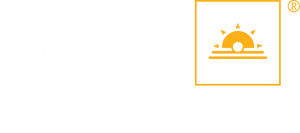 [Speaker Notes: We are excited for today’s webinar which is not only about creating an inclusive environment for students, but on looking at shared challenges all peers at institutions are facing and how leaders like TCS Education System is encouraging others to also take on accessibility and inclusion efforts by establishing key partnerships.]
Our Speakers
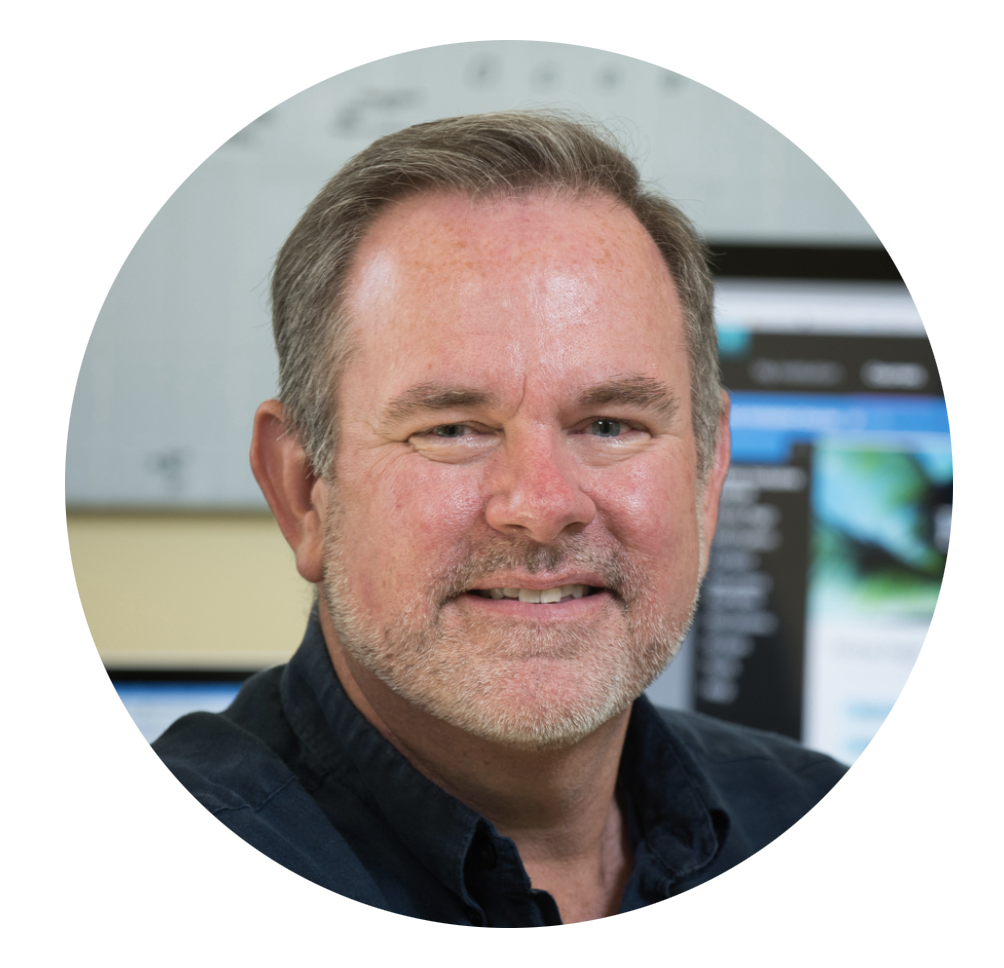 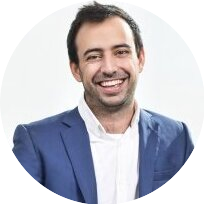 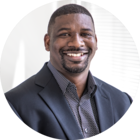 Scott Ready Accessibility Evangelist and Senior Customer Success Verbit
Lord Giddie 
Senior LearningExperience DesignerTCS Education System
Jacques Botbol VP of Marketing
Verbit
[Speaker Notes: Lord, thank you for joining us today and sharing your experiences in developing and orchestrating a plan for TCS Education System. I know our audience is eager to hear from you on how TCS is becoming an inclusion leader and assisting partner institutions to follow suit.]
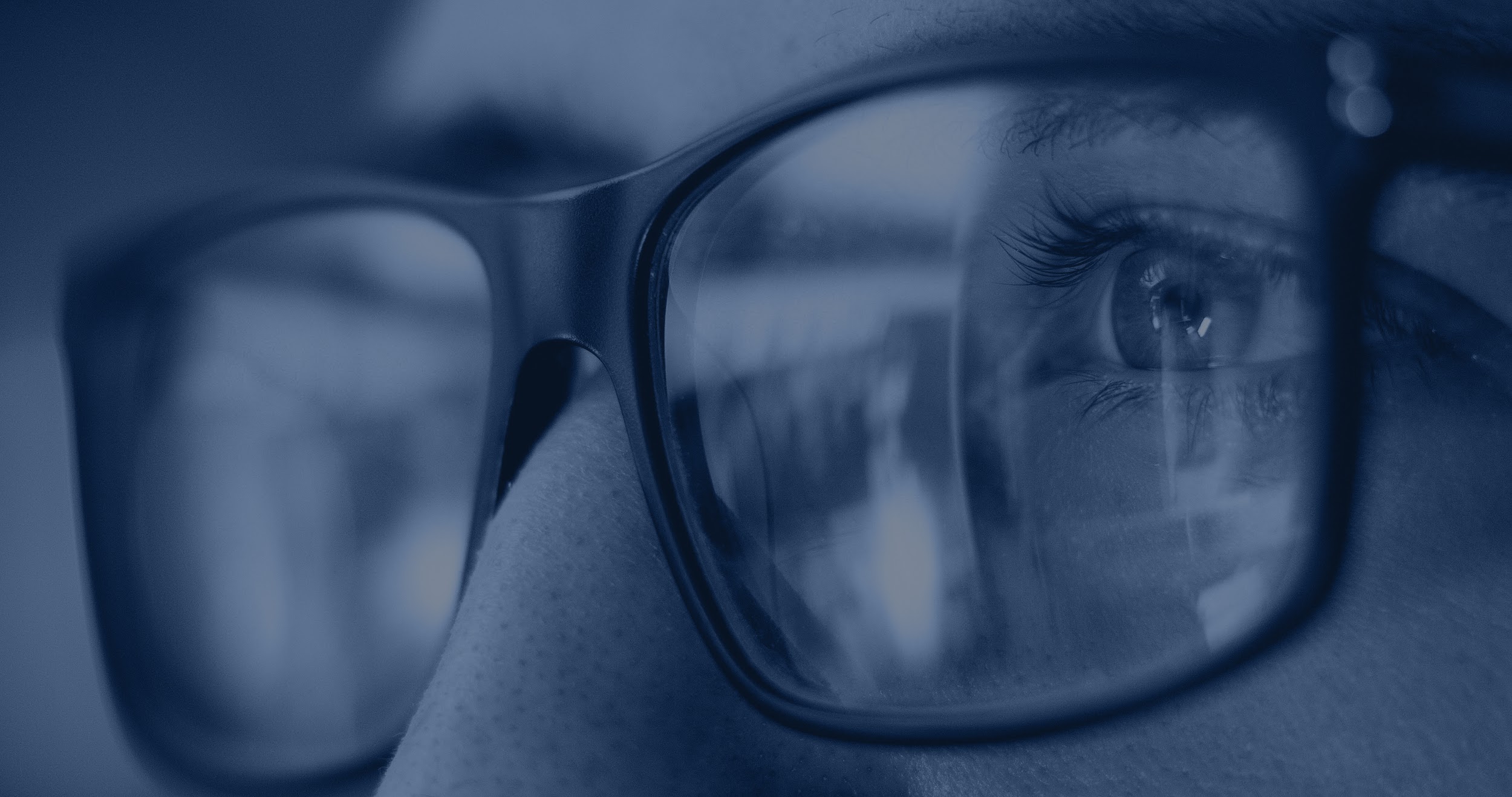 In The News
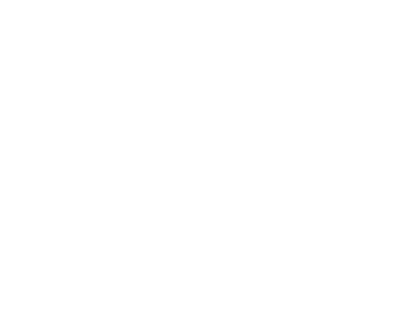 Monumental agreement reached between Harvard University & the National Association of the Deaf
[Speaker Notes: First of all, we wanted to share some current information that has taken place, On November 27th a decree was issued between the National Association of the Deaf and Harvard University. This decree is one of the most prescriptive decrees issued to date, identifying a wide range of digital environments that must contain captioned content. Not only captioned, but captioned with accuracy. This is a monumental step forward for learners. Many might say, “Well, we’re not Harvard.” This decree, while captures the attention of a lot of people, wasn’t based on the name of the institution or the endowment received, but rather on creating an equitable learning experience for all. I was once asked what I thought the greatest hindrance to digital access in education was, my answer . . . "The underlying perception that digital accessibility is optional." This brings us one step closer to making sure it isn't optional.]
Agenda
Addressing Accessibility & Inclusion Barriers in Higher Education
The Four Higher Education Maturity Model Stages 
Crafting an Inclusion Plan: Garnering Support & Necessary Budgets
Executing & Adjusting an Effective Inclusion Plan
Learnings from TCS Education System’s Relationships with Key Inclusion Partners
Speaker Q&A
[Speaker Notes: Scott - Here is our agenda for the next hour. Please submit your questions throughout the hour and we will be sure to address them at the end of the session.]
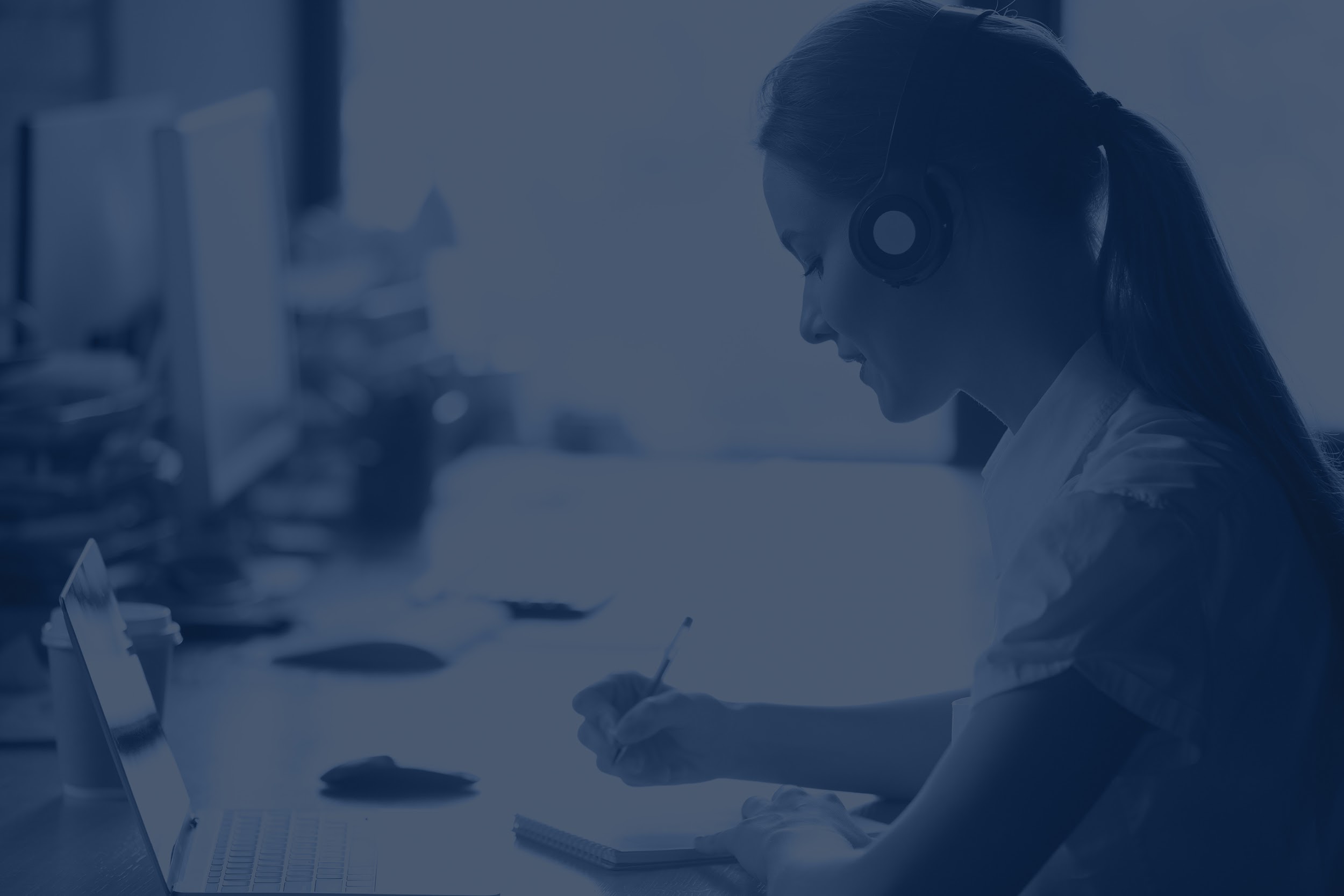 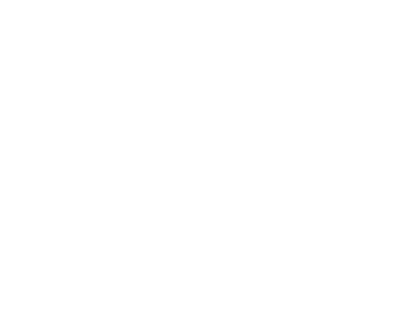 Addressing Accessibility & Inclusion Barriers: Affecting All Students
[Speaker Notes: In this webinar series, we’re continuing to focus on inclusion efforts and how key technology is enhancing the engagement with content for all students, not just those with identified learning needs.]
The Impact of Accessibility for ALL Students
Key Study:
Findings:
User engagement with more accessible website content
Schmutz et al. (2017)
Improved information retention
Faster task completion
[Speaker Notes: Scott: Touch on accuracy and the importance for successful engagement]
Creating an Inclusive Environment
The Challenges
Addressing existing barriers at scale 
Supporting & training time-pressed faculty
Providing personalized learning at scale
Cultural shift
[Speaker Notes: Scott: Lord, let’s first go all the way back to the inception of this initiative. What were the motivators and initial challenges to create TCS’s Inclusivity Plan? Scott: With the motivators you mentioned, what were some of the significant barriers that had to be overcome in order to put together such a plan?]
Reactive Accessibility vs. Proactive Inclusion
Diverse needs of 21st century digital learners
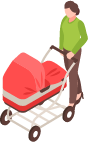 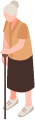 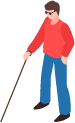 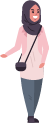 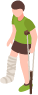 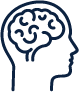 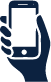 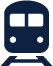 [Speaker Notes: Scott: Yes, we are seeing that more needs to be done like what TCS is doing to assist in the diverse needs of 21st century learners. These include captioning for ESL, aging, veterans, multimodal learning, and more.]
Four Stage Higher Education Maturity Model
Universities are moving from a ‘reactive’ approach that addresses accessibility to comply with the ADA and student requests to a proactive approach where all courses and events on campus are designed to accommodate all needs and improve the overall student experience.
[Speaker Notes: Scott to update and talk through.]
Four Stage Higher Education Maturity Model
We’ve designed a Four Stage Higher Education Maturity Model to help university leaders identify what stage their institution is at currently. Leadership can then get a better understanding of what changes can be made to move closer toward the fourth stage.
[Speaker Notes: Scott to talk through.]
The Higher Education Maturity Model: 4 Stages
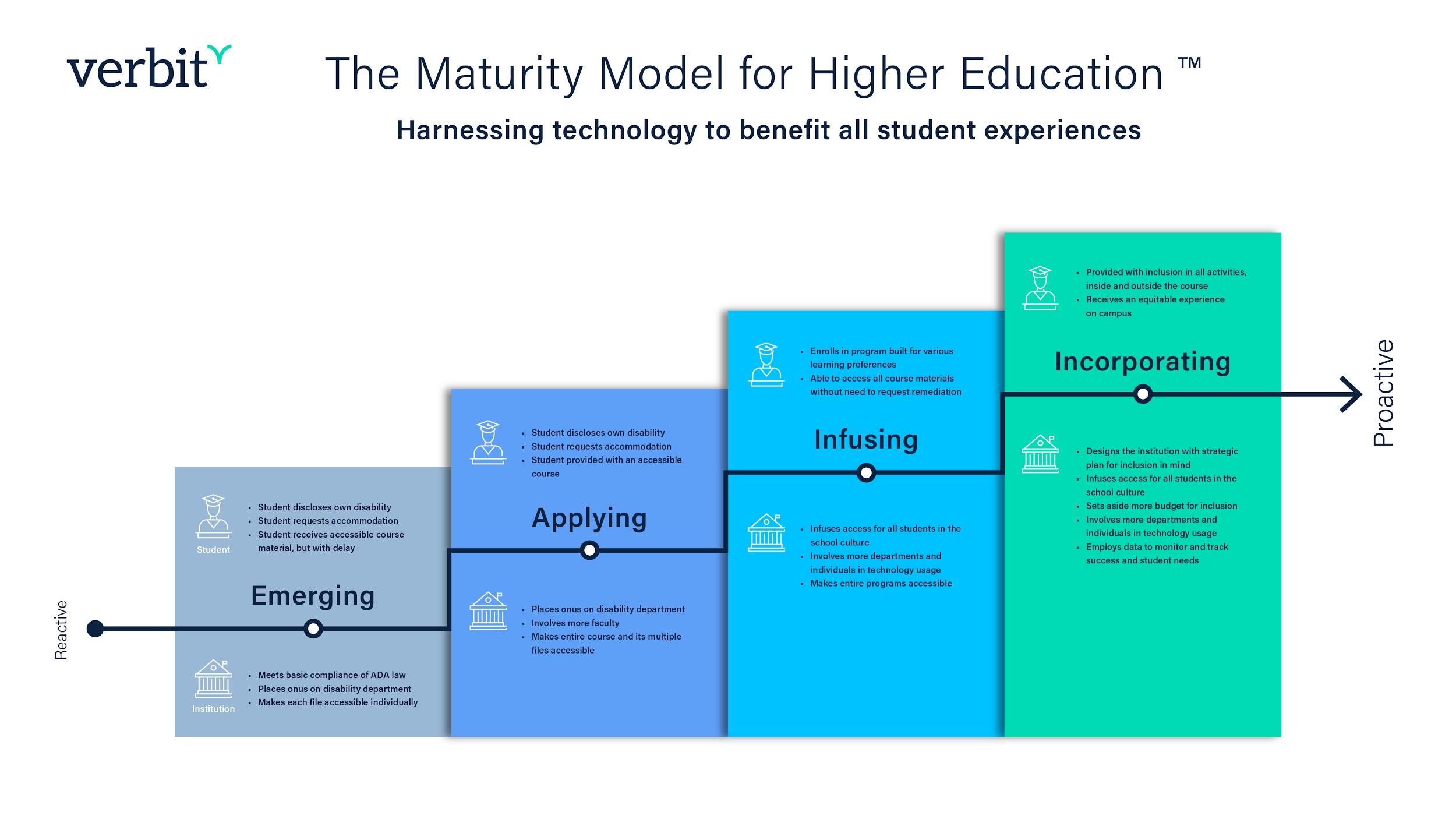 [Speaker Notes: Scott to talk through.]
The Proven Benefits of Inclusion Efforts
Research done by universities in California, Florida and Oregon has shown that implementing captioning and transcription solutions benefits all students, not just those with learning differences or disabilities.When universities adopt assistive technologies, they not only create inclusive environments, but account for more personalized student learning.
[Speaker Notes: Scott to introduce this topic]
The Proven Benefits of Inclusion Efforts
This inclusive approach, known as Universal Design for Learning (UDL) benefits all students and has the potential to greatly increase university retention and graduation rates.
[Speaker Notes: Scott to address]
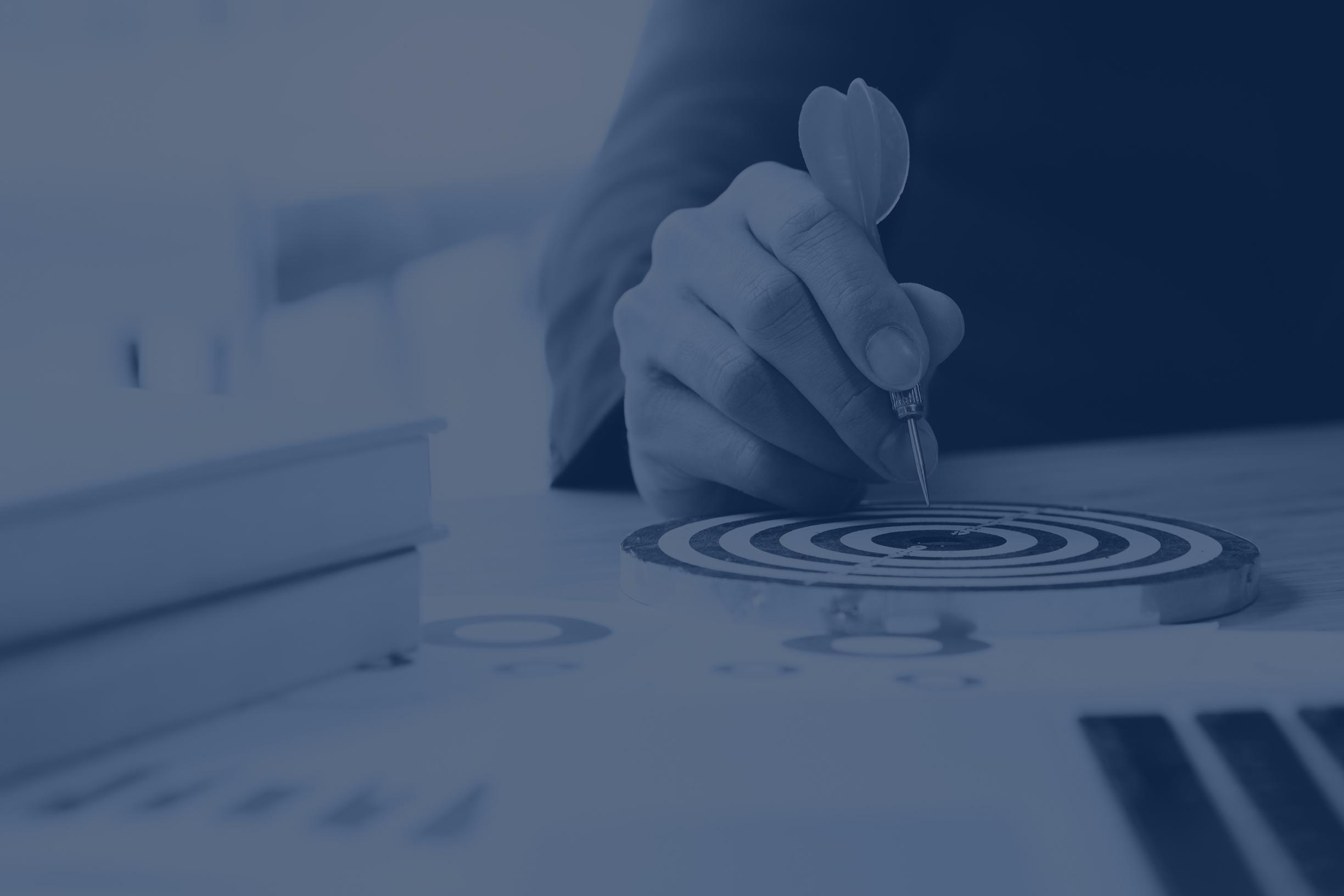 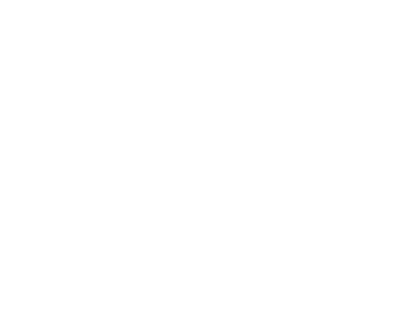 Crafting an Inclusion Plan: Garnering Support & Necessary Budgets
[Speaker Notes: Scott: Lord, since this plan would be changing culture, were there key stakeholders identified and if so, why were they considered to be key stakeholders in the success of the initiative?]
TCS: Garnering Inclusion Support
Key Stakeholders
Leadership from partner institutions and from TCS
Thinktank with select leaders
Sponsorship by academic leadership
Focusing on bigger picture, beyond accessibility
[Speaker Notes: Scott: How did you go about the change management that needed to take place in order to gain the needed buy-in and to ultimately succeed?]
TCS: Garnering Inclusion Support
Meeting: Instructional Design & TCSPP Academic leaders
Addressed: Digital & Web Accessibility, Training & Development
Change Management Process
Cost-savings, going beyond accommodations and ongoing support & training
[Speaker Notes: How did you go about the change management that needed to take place in order to gain the needed buy-in and to ultimately succeed?]
TCS: Garnering Necessary Budgets
Budgets: Ongoing negotiation processes
Emphasize prioritization based on level of impact
Each partner has its own budgetary plans and requirements
[Speaker Notes: Scott: Lord, with every initiative, there is a cost. How was the budget and time allocation developed for this initiative? Lord/Scott to fill in this slide with key points]
TCS: Garnering Necessary Budgets
At the system level:
Created a specific role for managing digital accessibility 
Hired additional support to focus on accessibility
Ongoing efforts to work with a Thinktank with representatives from across the system to brainstorm and make recommendations
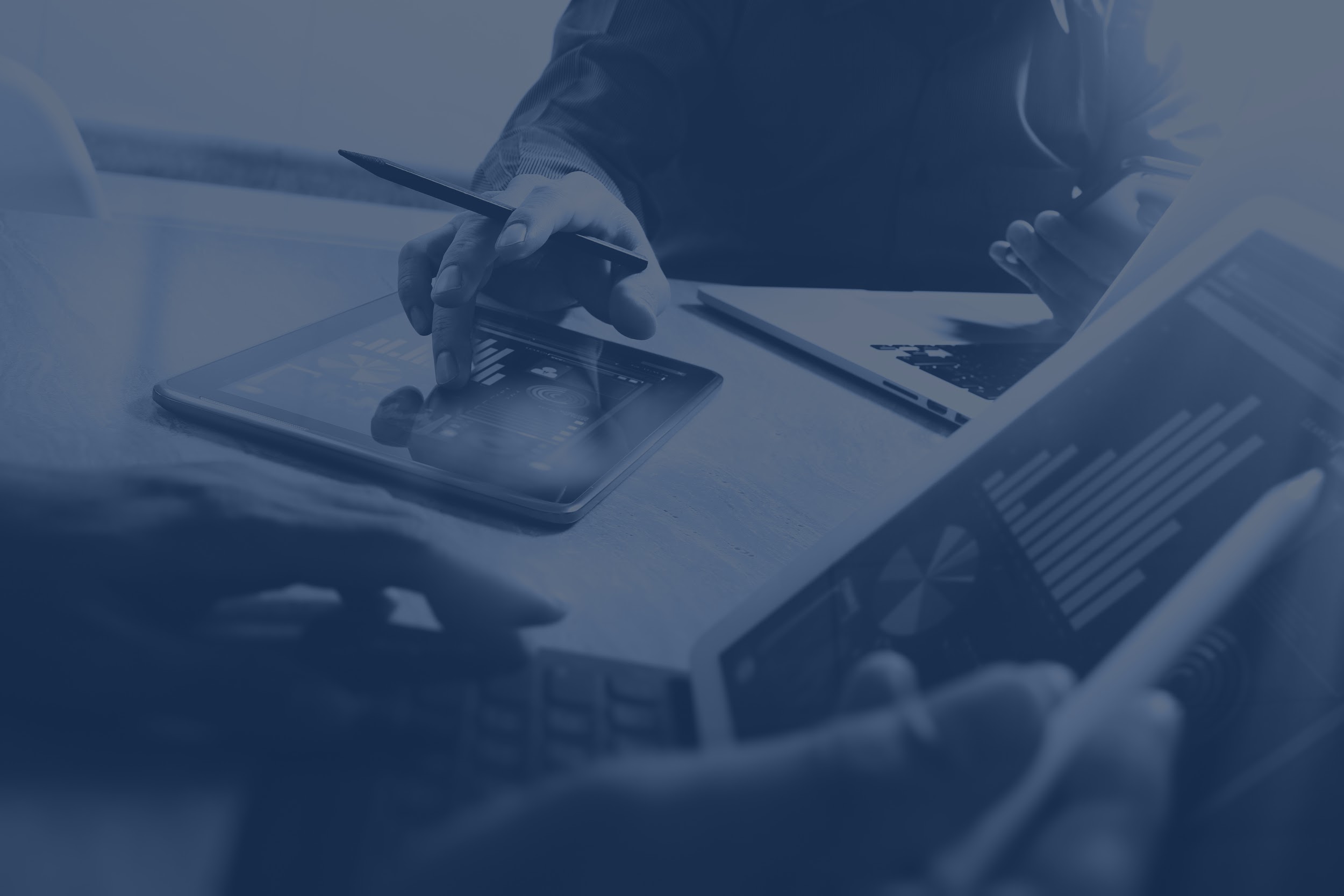 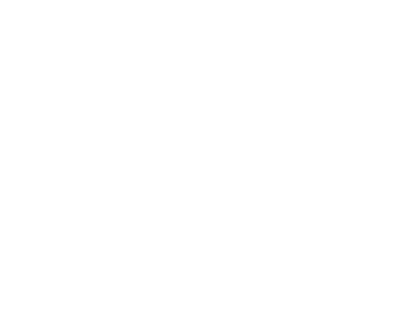 Executing & Adjusting anEffective Inclusion Plan
[Speaker Notes: Scott: Lord, now that we’ve covered the preliminary activities that led up to the plan, would you now please take us through the components you and your team put together as the initial plan?]
TCS Inclusion Efforts: Execution & Adjustments
TCS’s 3 Phases of Remediation:
Phase 1: Navigation, structure, accessible design 
Phase 2: Multimedia (i.e., captions and transcription)
Phase 3: Content accessibility
[Speaker Notes: Lord addresses Scott’s questions from the slide before.]
TCS Inclusion Efforts: Execution & Adjustments
TCS’s Proactive Plan:
New courses must meet universal design and accessibility principles  
On-going training across the board 
Dedicated digital Accessibility website (resource toolbox)
Researching and purchasing needed digital accessibility resources
[Speaker Notes: Scott: Having put together an initial plan, did the execution of the plan go as quickly and smoothly as anticipated with all of the milestones achieved, or were there bumps in the road or delays along the way? If so, what were they?]
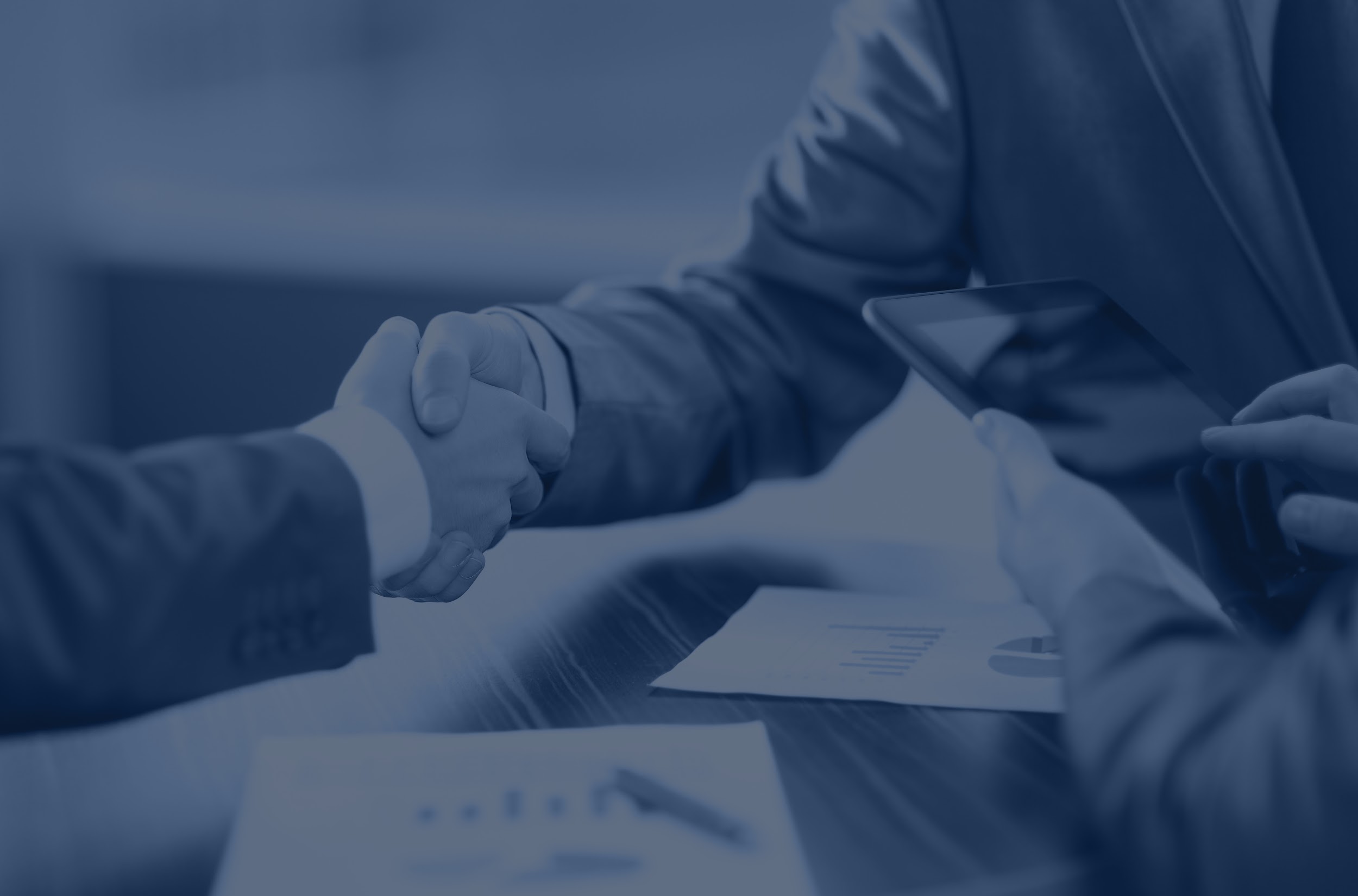 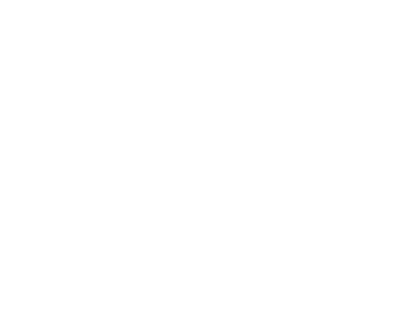 Learnings from TCS:Building Relationships with Key Inclusion Partners
[Speaker Notes: Scott: A significant component of TCS’s initiative was to also duplicate these efforts with partner institutions. How was this to be replicated and what has been the success rate of the duplication?]
TCS + Key Inclusion Partners
TCS has successfully duplicated its inclusion efforts with key partner institutions.
[Speaker Notes: Lord to address partnerships]
TCS + Key Inclusion Partners
Key learnings include:
Have a specific point person for digital accessibility
Leadership support is crucial
Phased approach and prioritization are very important and effective
Ongoing training and professional development 
Stakeholder approach is recommended
[Speaker Notes: Scott: Now knowing what you know, what would you go back and do differently, if anything?Scott: Lord, is there anything else you would like to add that you felt was crucial in this overall process that hasn’t been mentioned yet?]
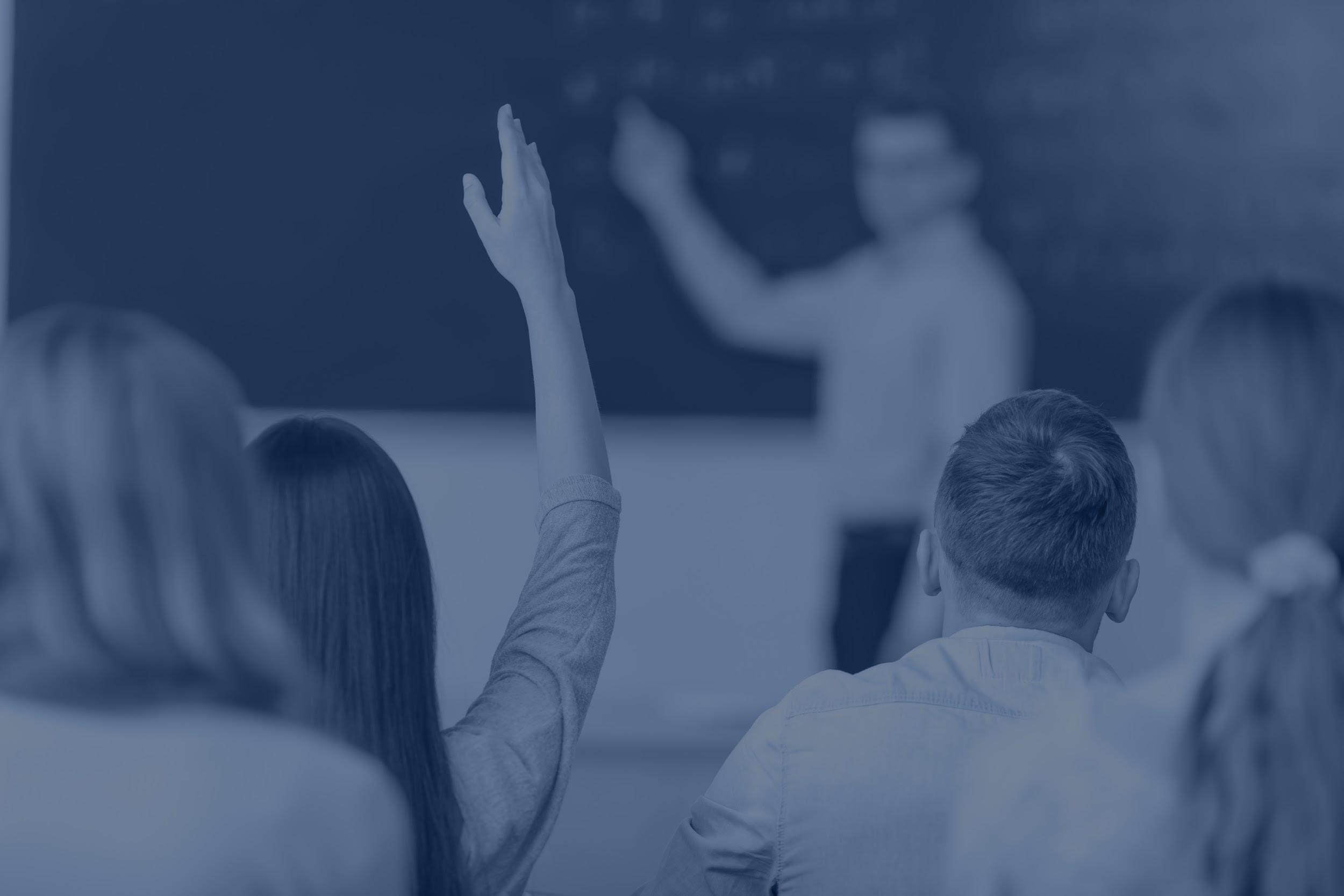 Q&A
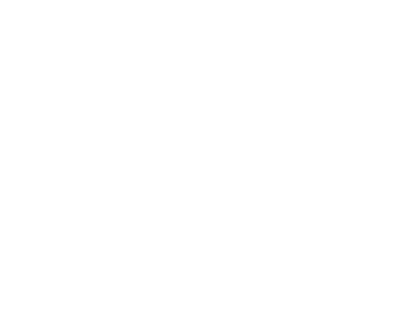 Any Questions?
[Speaker Notes: Scott: Now, we’ll take your questions. You can still submit them in the chat forum within the platform now - Jacques?]
[Speaker Notes: Two missions:
Teach you how to set up the best lecture capture you can and show you the tools to help you do so.
Making the lecture capture not only accessible, but usable, for all students (sharing a room in a dorm and want to read the captions).
Stat from Facebook: Vast majority of videos that are watched are watched on mute (that’s the norm).]